Figure 4. Fragment of the exon–intron structure of mouse gene AIRE. Notation as in Figure 2.
Hum Mol Genet, Volume 12, Issue 11, 1 June 2003, Pages 1313–1320, https://doi.org/10.1093/hmg/ddg137
The content of this slide may be subject to copyright: please see the slide notes for details.
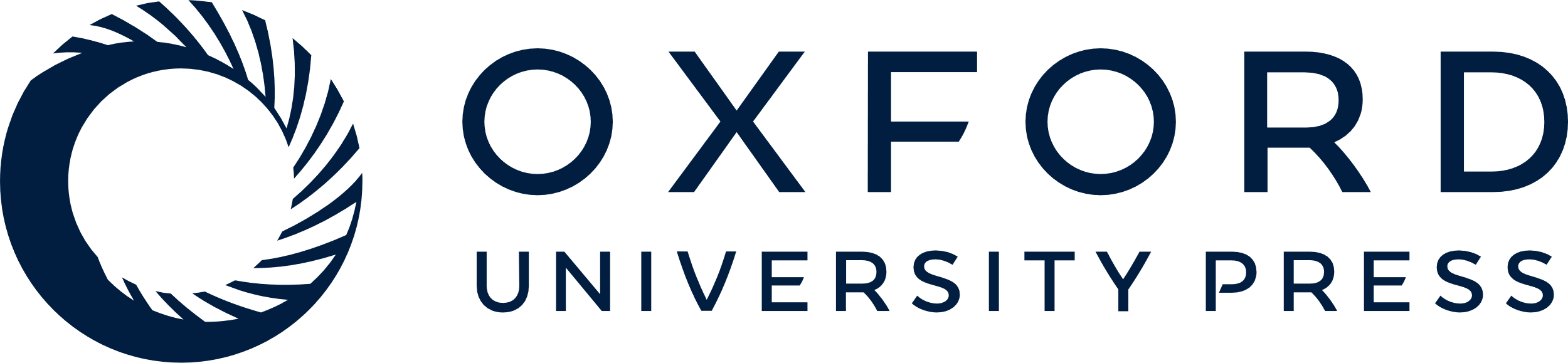 [Speaker Notes: Figure 4. Fragment of the exon–intron structure of mouse gene AIRE. Notation as in Figure 2.


Unless provided in the caption above, the following copyright applies to the content of this slide:]